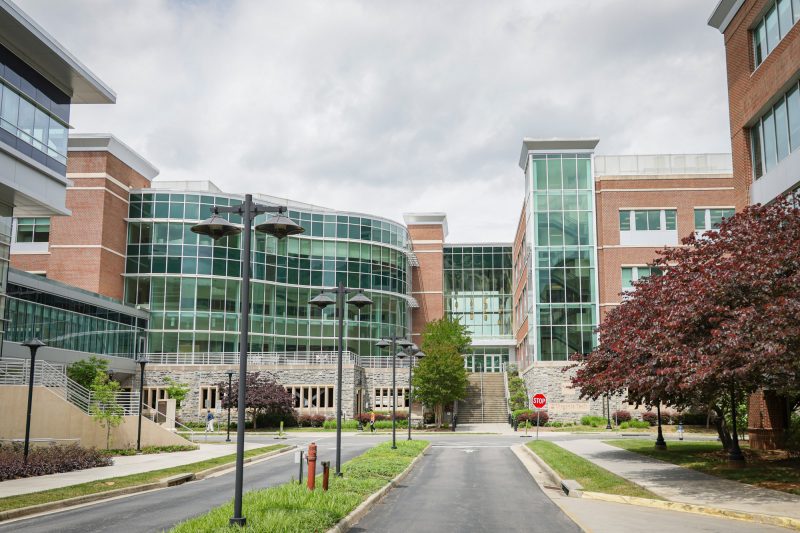 AI in Action:Applications of AI in VTC Medical Education
February 19, 2025
AI in Healthcare Club and Office of Educational Affairs
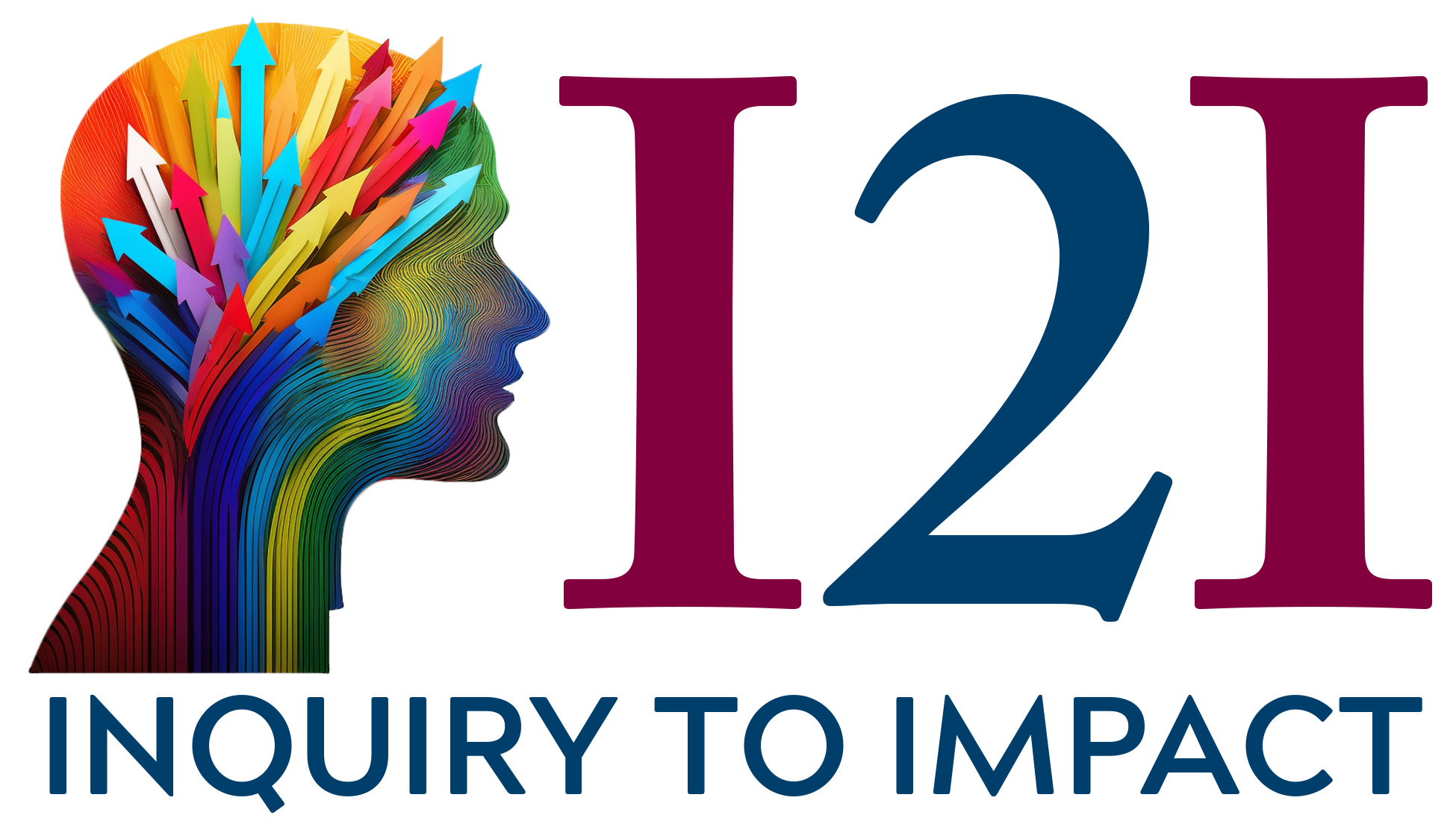 INQUIRY TO IMPACT (I2I)
IMPROVING MEDICAL EDUCATION THROUGH INQUIRY AND INNOVATION
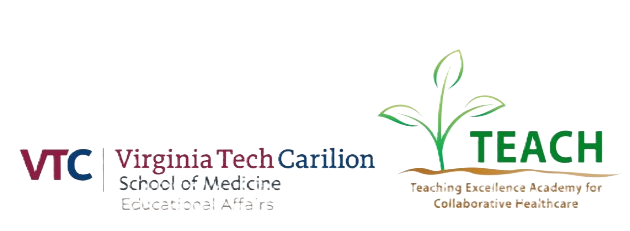 Collaboration Team
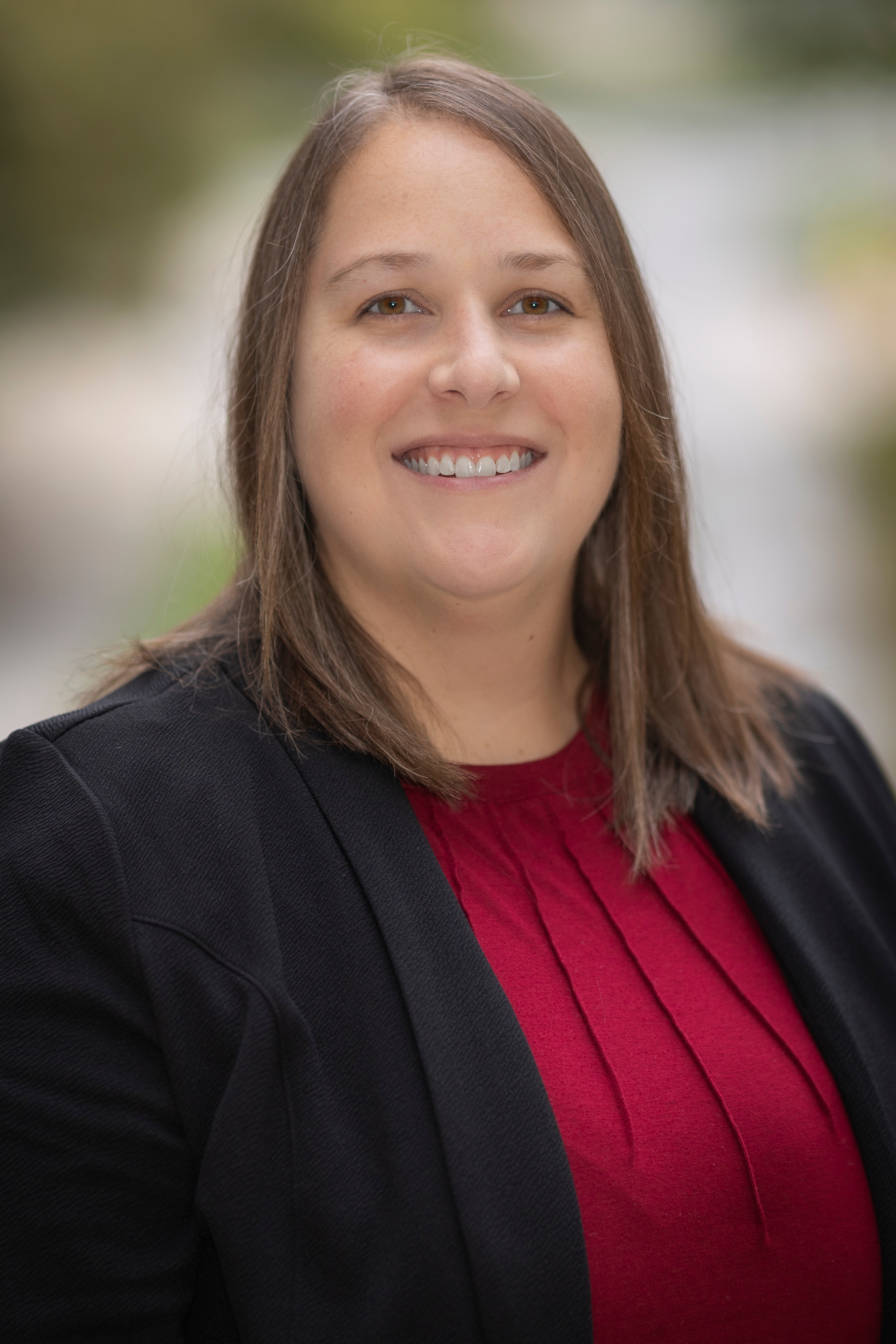 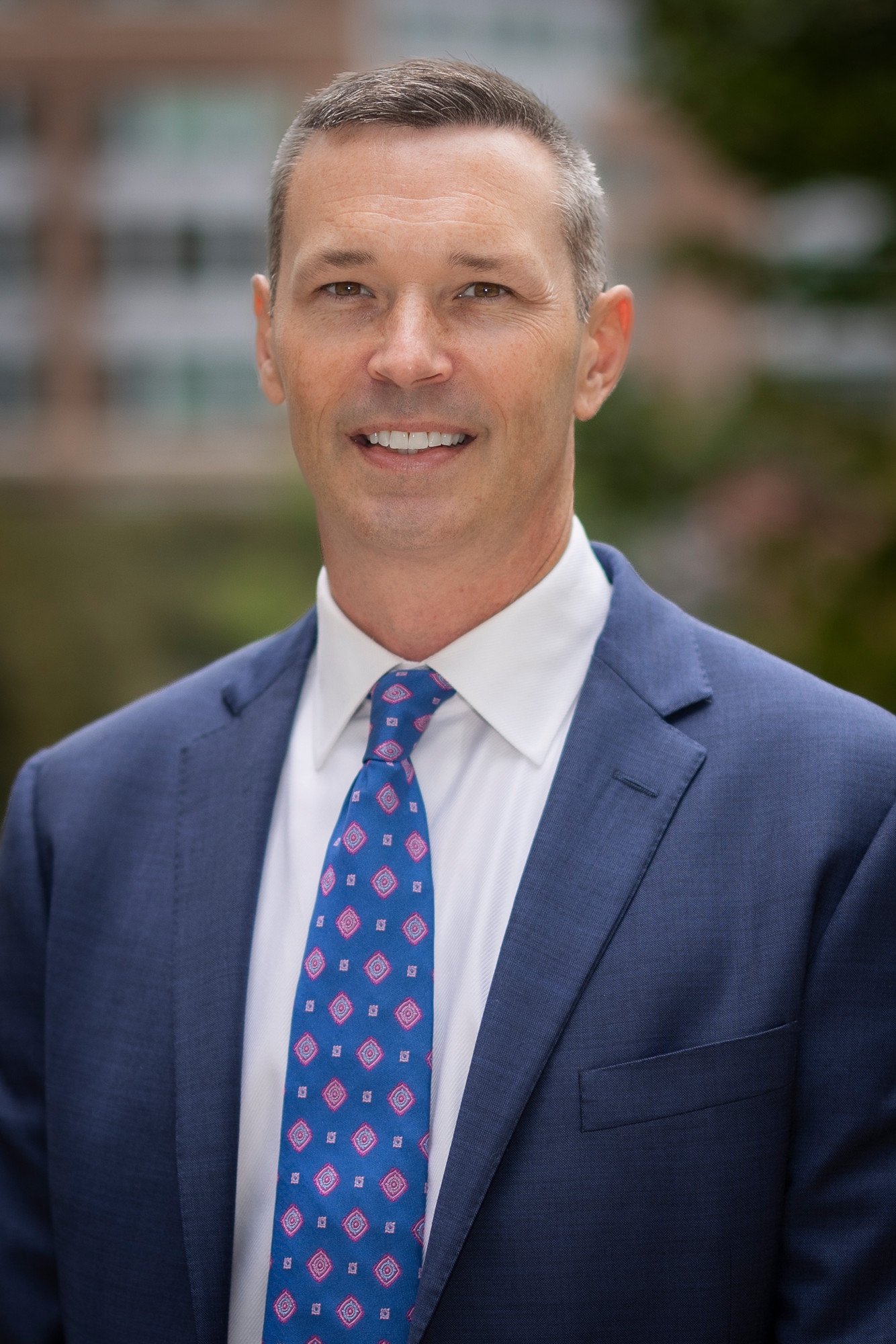 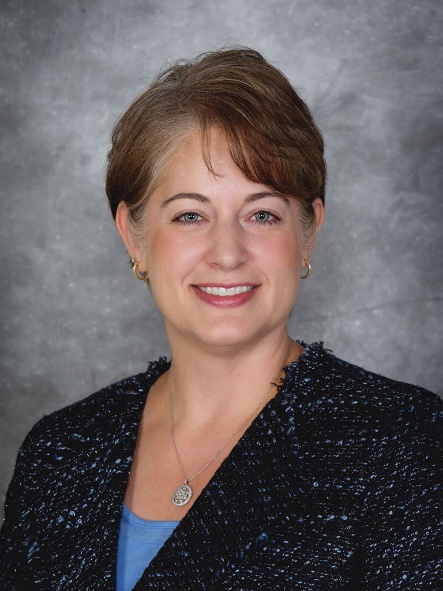 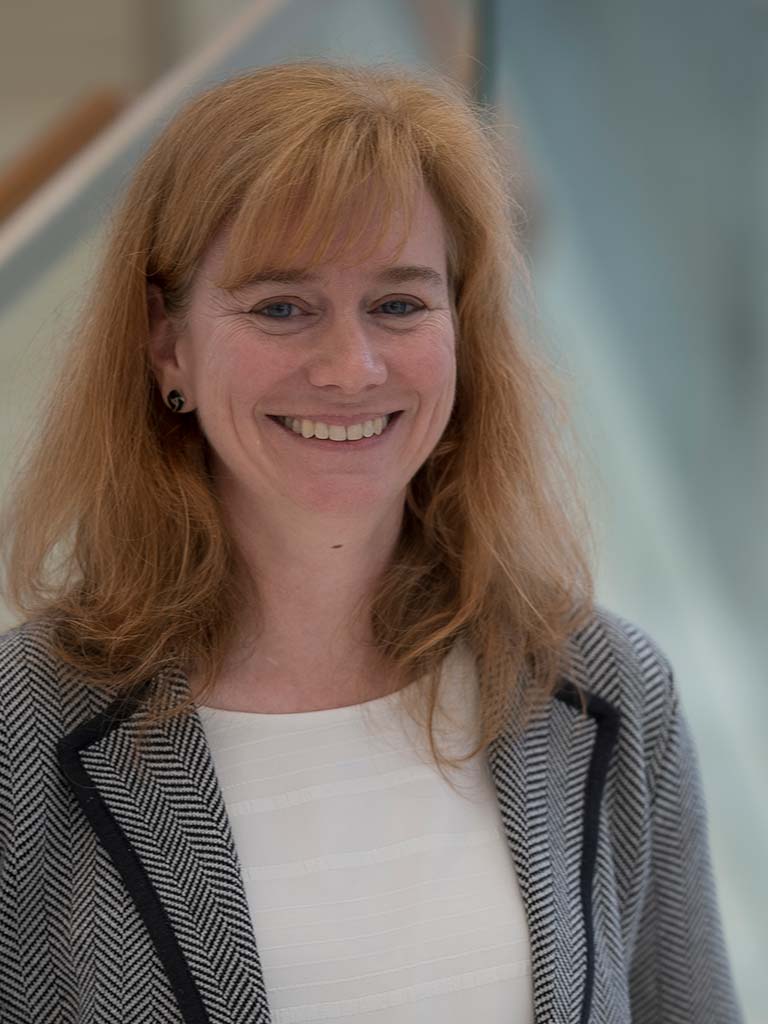 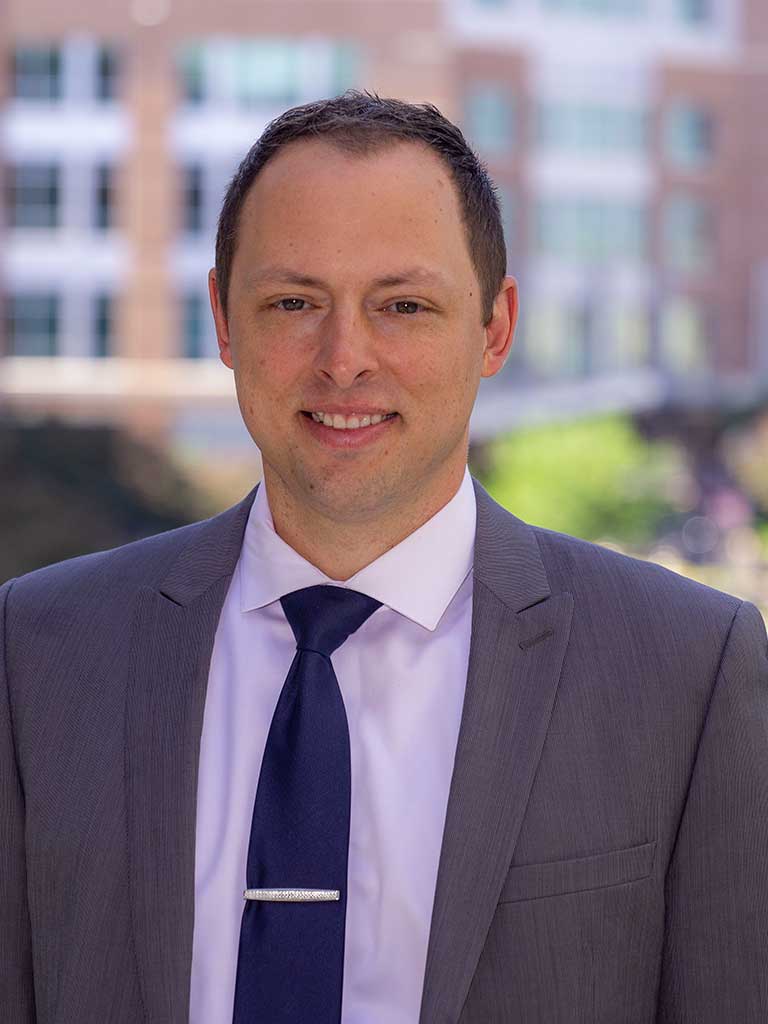 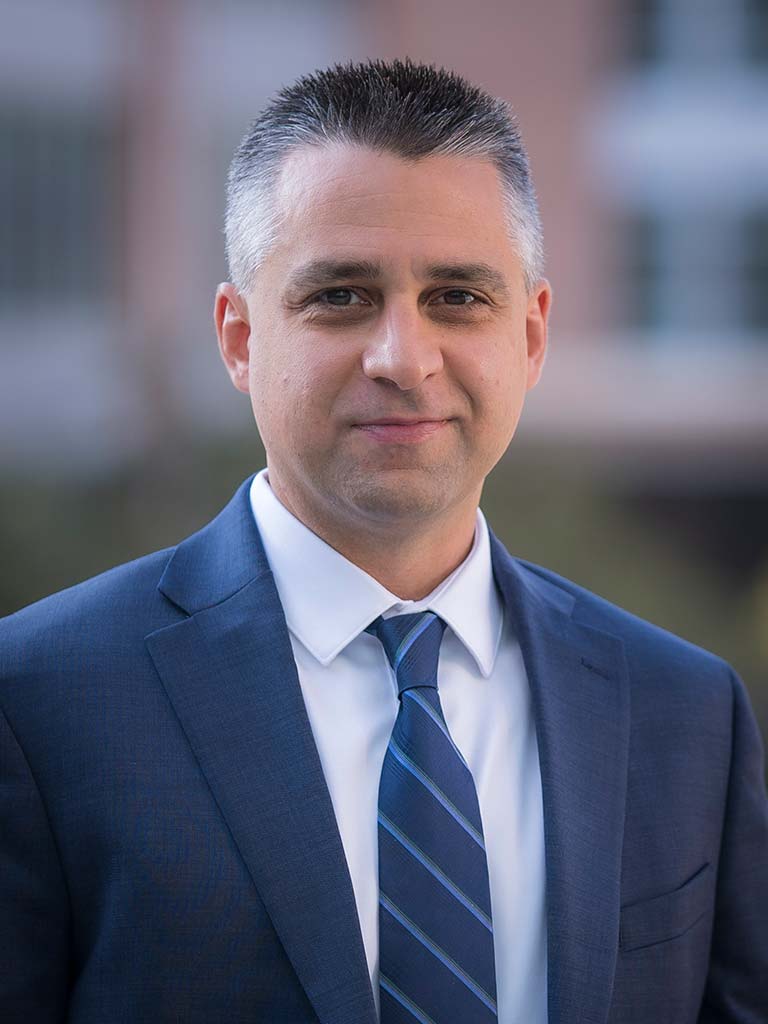 Alaina Guerry
Manager, Educational Affairs
Lee Rakes, PhD
Senior Director of Educational Affairs
Brock Mutcheson, PhD, MEd
Assistant Dean, Assessment and Program Evaluation
Jed Gonzalo, MD MSc
Professor of Medicine and Health Systems and Implementation Science

Senior Associate Dean for Medical Education
Leslie LaConte, PhD
Associate Dean, Research

Director Foundational Science Curriculum
Jennifer Cleveland, PharmD, BCPS, MBA

Director, Problem-Based Learning

Assistant Professor, Basic Science Education
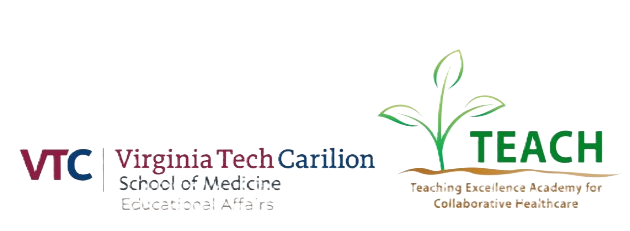 Artificial Intelligence in Healthcare Club
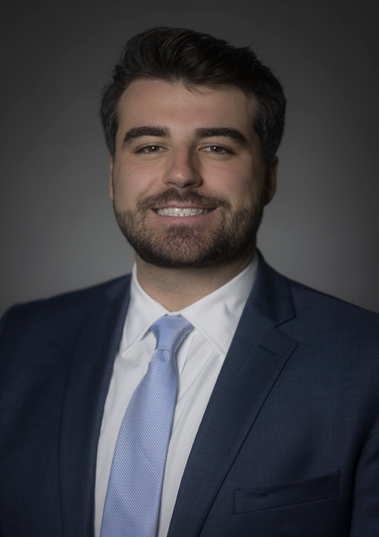 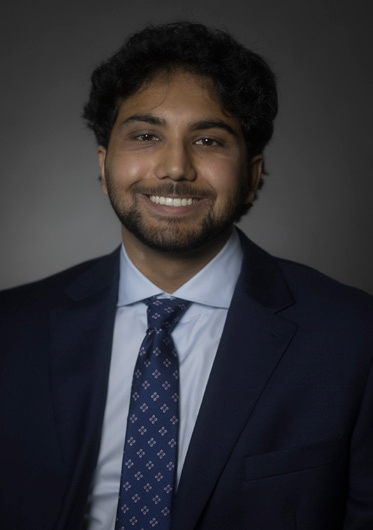 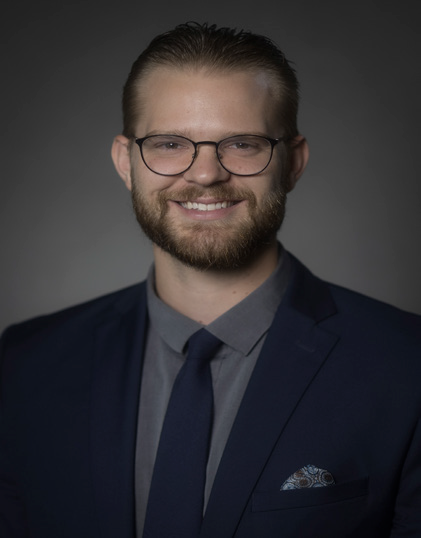 Cole Pieroni
Vice President
Saif Pasha
Founder & President
Calvin Harris
Co-President
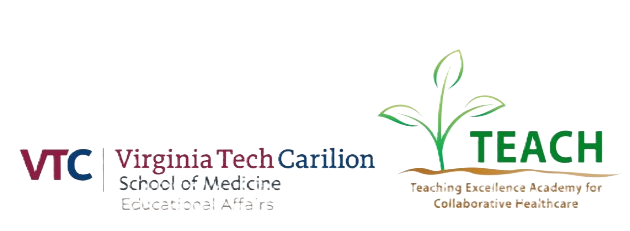 Introduction & Learning Outcomes
Interactive, case-based demonstration of the utility of AI in medical education
Discussion on current and future use-cases of AI for students and faculty.

Objectives:
1. Explore ways faculty can integrate AI into workflow.
2. Identify ways that students are utilizing AI.
3. Discuss how AI can be optimally integrated into VTCSOM curriculum.
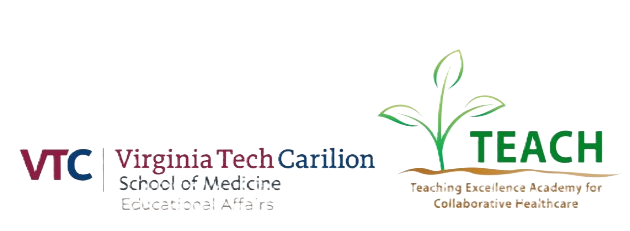 Chief Complaint
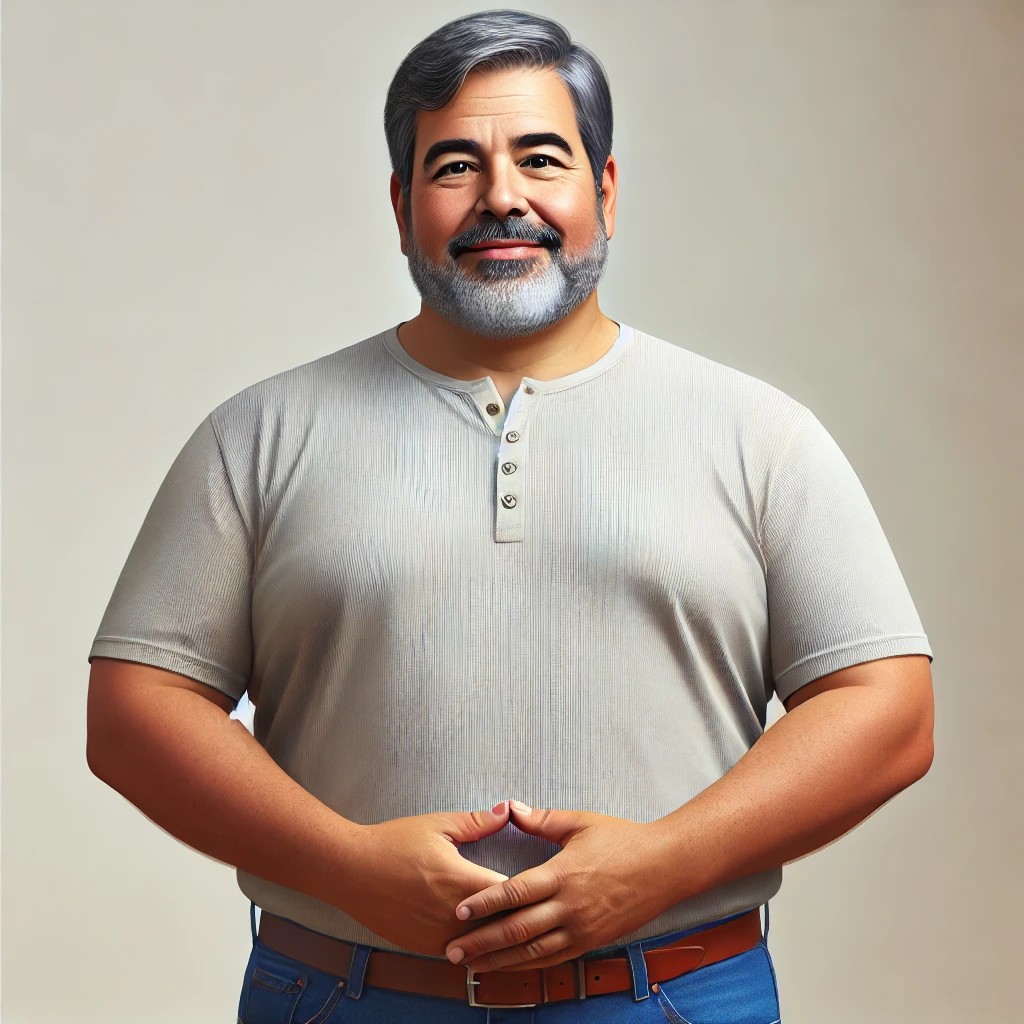 Mr. Dylan Herrera is a 61-year-old man who presents to the emergency department with the chief complaint of nausea and bloating.
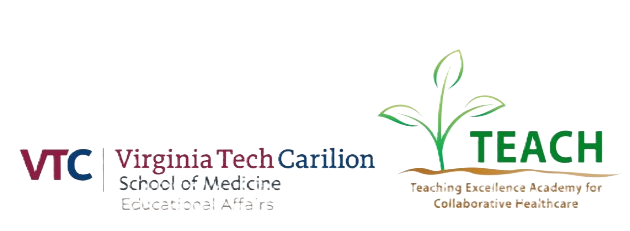 History of Present Illness
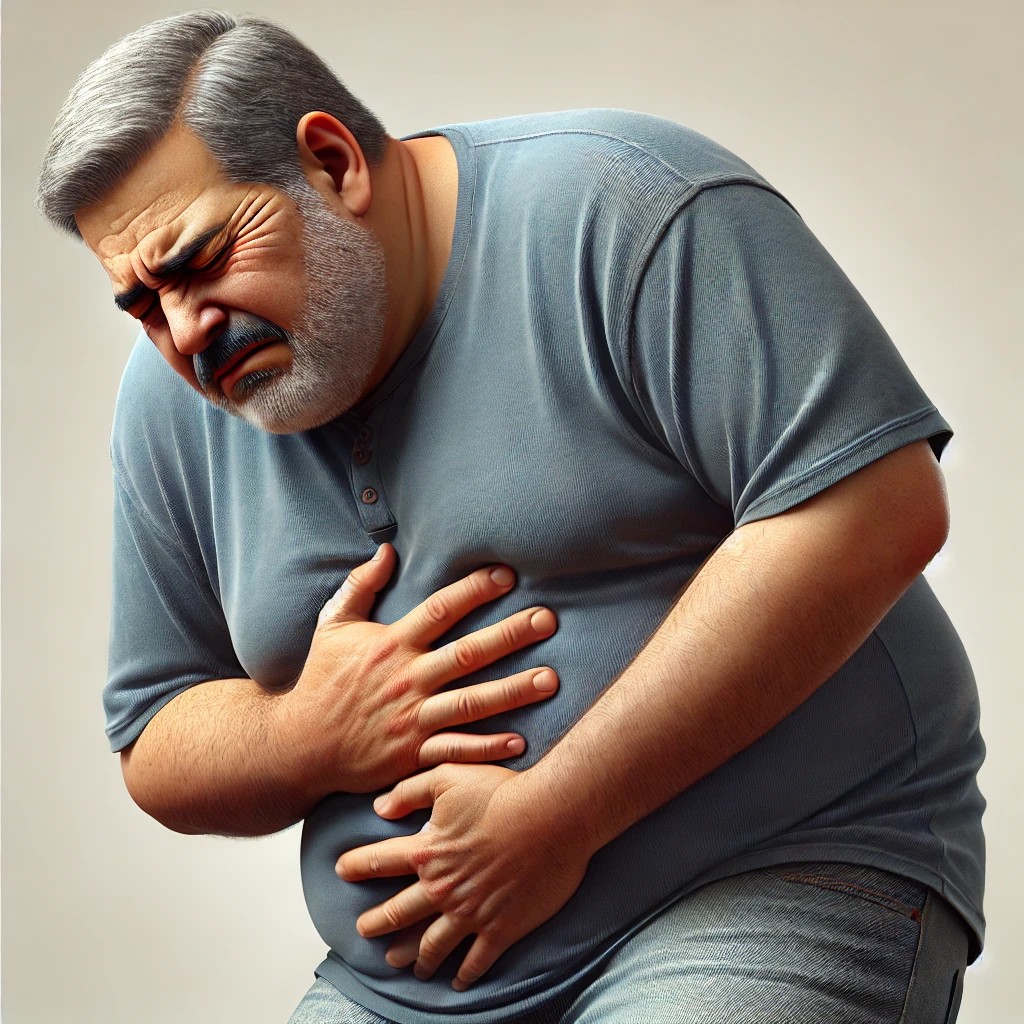 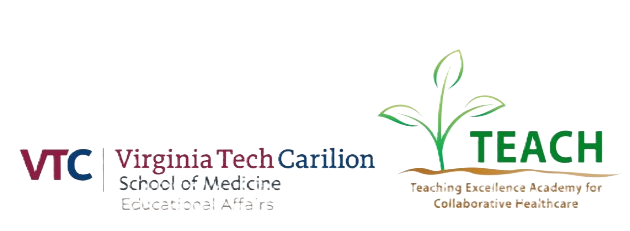 Differential Diagnosis
HPI: 
Began feeling ill two weeks ago during a trip to Guatemala
Initial symptoms were muscle aches, fatigue, epigastric pain
Tested positive for COVID-19 and followed quarantine guidelines
Persistent abdominal pain and bloating progressively worsening
Describes pain as crampy with a sensation of fullness
Motrin, Pepcid, Protonix, and Pepto Bismol provided no improvement
Reports loss of appetite and minimal food intake over past two weeks
Presented to the emergency department today due to onset of vomiting this morning
Chief Complaint: Mr. Dylan Herrera is a 61-year-old man who presents to the emergency department with the chief complaint of nausea and bloating.​
As a group, generate your own list of differential diagnoses. (2 min)
Use ChatGPT to generate a differential diagnoses list. (2 min)
Come together to discuss.
PMH, Medications, & FHx
Medications: 
Cyclosporine (75mg, PO/QD) 
Ibuprofen (400mg, PRN) 
Allopurinol (300mg, PO/QD) 
Famotidine (10 mg, PO/BID) 
Pantoprazole (20 mg, PO/QD) 
Bismuth subsalicylate (262 mg, PRN)
Chronic Conditions:​
Interstitial cystitis​
Gout
Immunizations and Screening:​
Up to date​
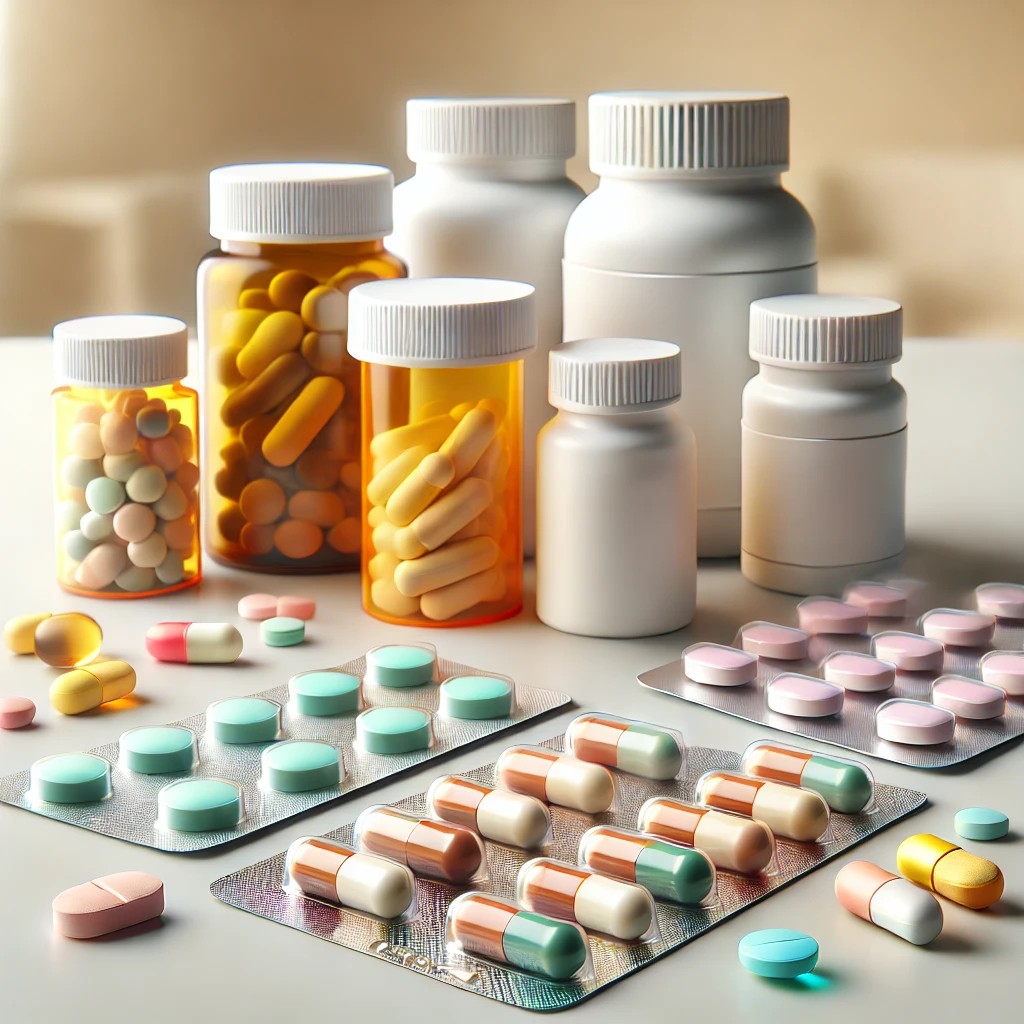 Family History:​
Mother: Dementia, Lung Cancer​
Father: Dementia​
Sister: Type II Diabetes​
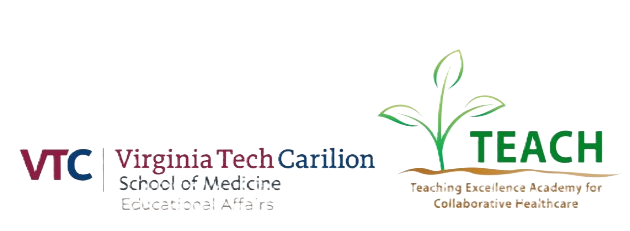 Social History
Lifestyle
Background
Lifestyle:
Diet: Diet consists of mostly fast food with limited vegetables.
Caffeine: Drinks coffee 2-4 cups / day.
Exercise: Walks regularly.
Sleep: Sleeps 6 - 8 hours nightly.
Hobbies: Reading and watching TV.

Habits: 
Tobacco: Does not report any tobacco use.
ETOH: CAGE (-/-/-/-), reports occasional alcohol use.
Recreational drugs: Does not report any illicit drug use.
Background:
Employment: Customer service representative for Appalachian Power.
Military service: None.
Education: Bachelor's degree.

Relationships & Support Systems: 
Living situation: Lives with his wife.
Sexual hx: Sexually active with his partner. Intermittent condom use.
Barriers to care: He is enrolled in Medicaid and has significant financial barriers to care. Spanish is primary language but is fluent in English.
Relationships & Support Systems
Habits
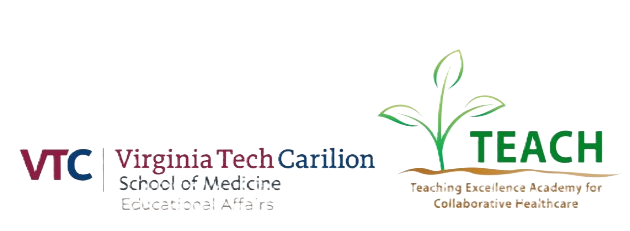 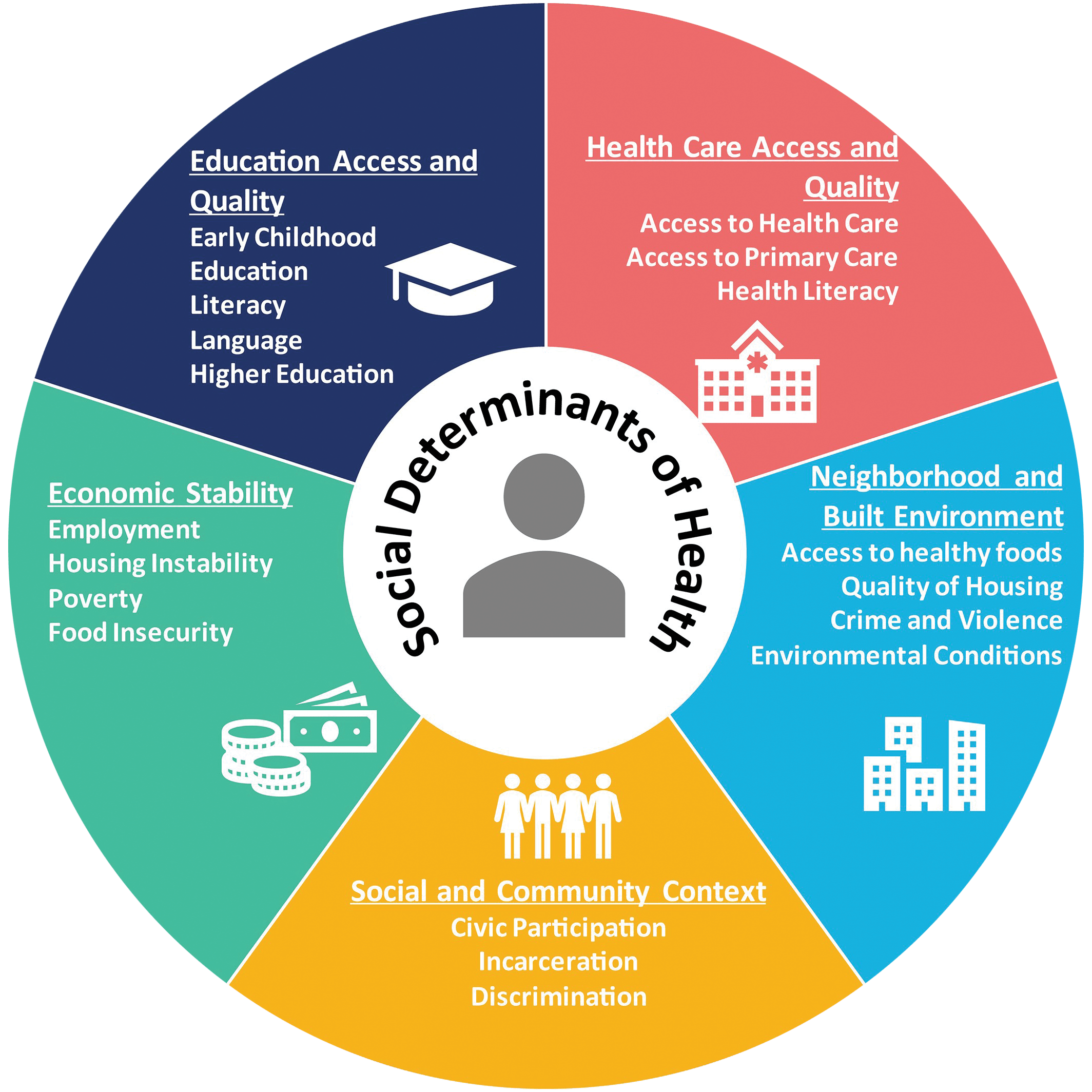 Social Determinants of Health
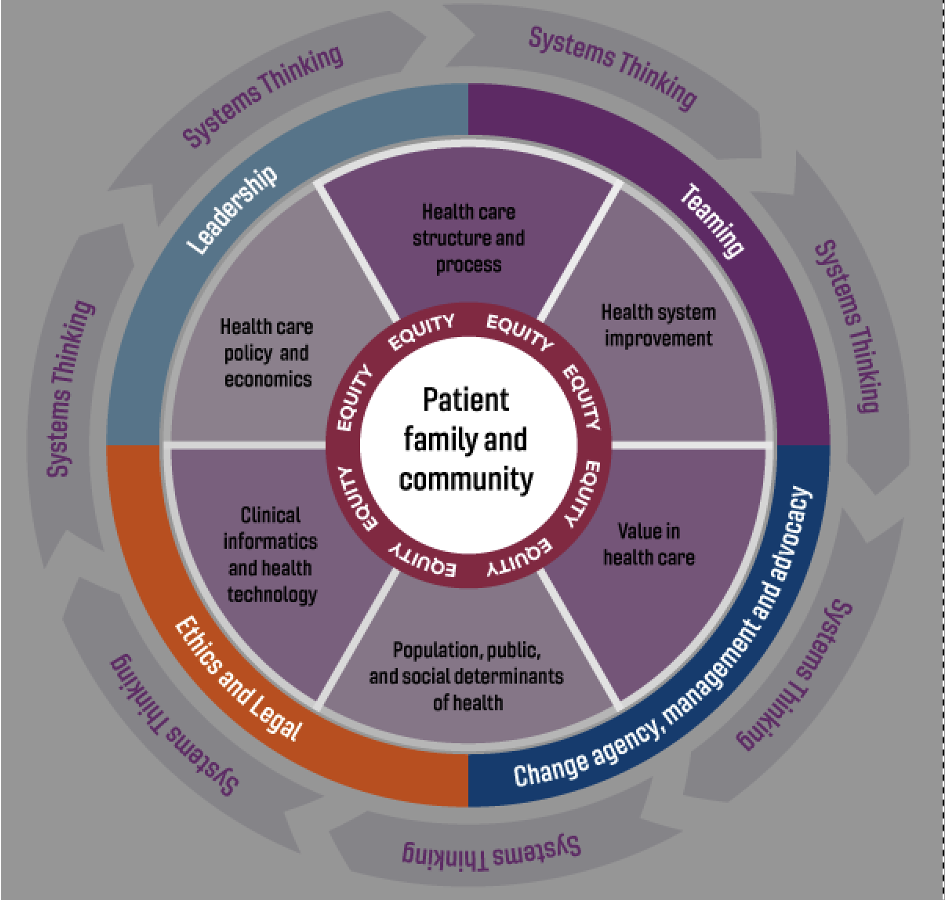 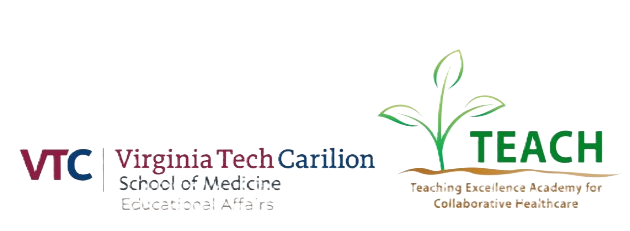 ROS & Physical Exam
General: No fever, night sweats, or chills. Endorses weight loss with loss of appetite.
HEENOT: No vision changes. No sore throat.
Respiratory: No cough, shortness of breath, or wheezing.
Cardiovascular: No chest pain, palpitations.
Gastrointestinal: Endorses nausea, vomiting, and bloating. Denies constipation, diarrhea, melena, or hematochezia.
Genitourinary: No dysuria or hematuria.
Musculoskeletal: No joint stiffness, tenderness, or swelling.
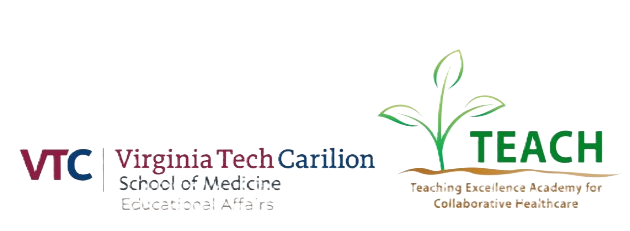 Lab Results
Additional Labs:
CMP:
CBC:
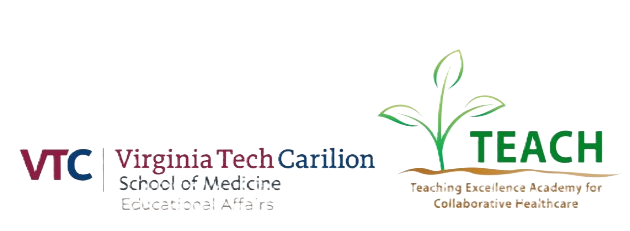 Imaging Findings
Pancreatic Mass
Which strategies helped you solve the case? (2min)
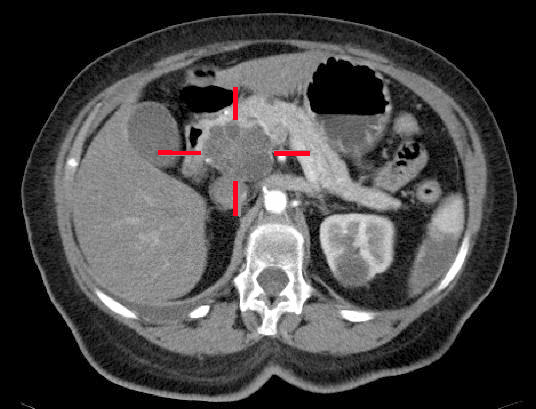 https://step2.medbullets.com/oncology/120443/pancreatic-cancer
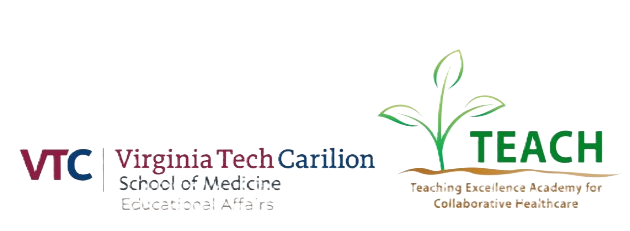 Decision Trees, Workup & Revisiting Differentials​
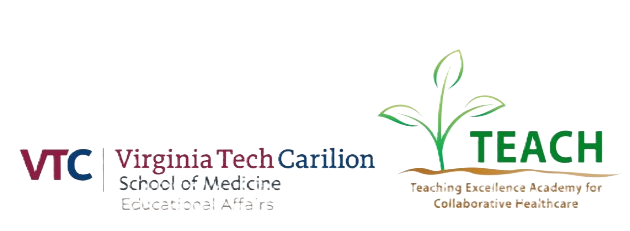 Decision Trees & Workup​
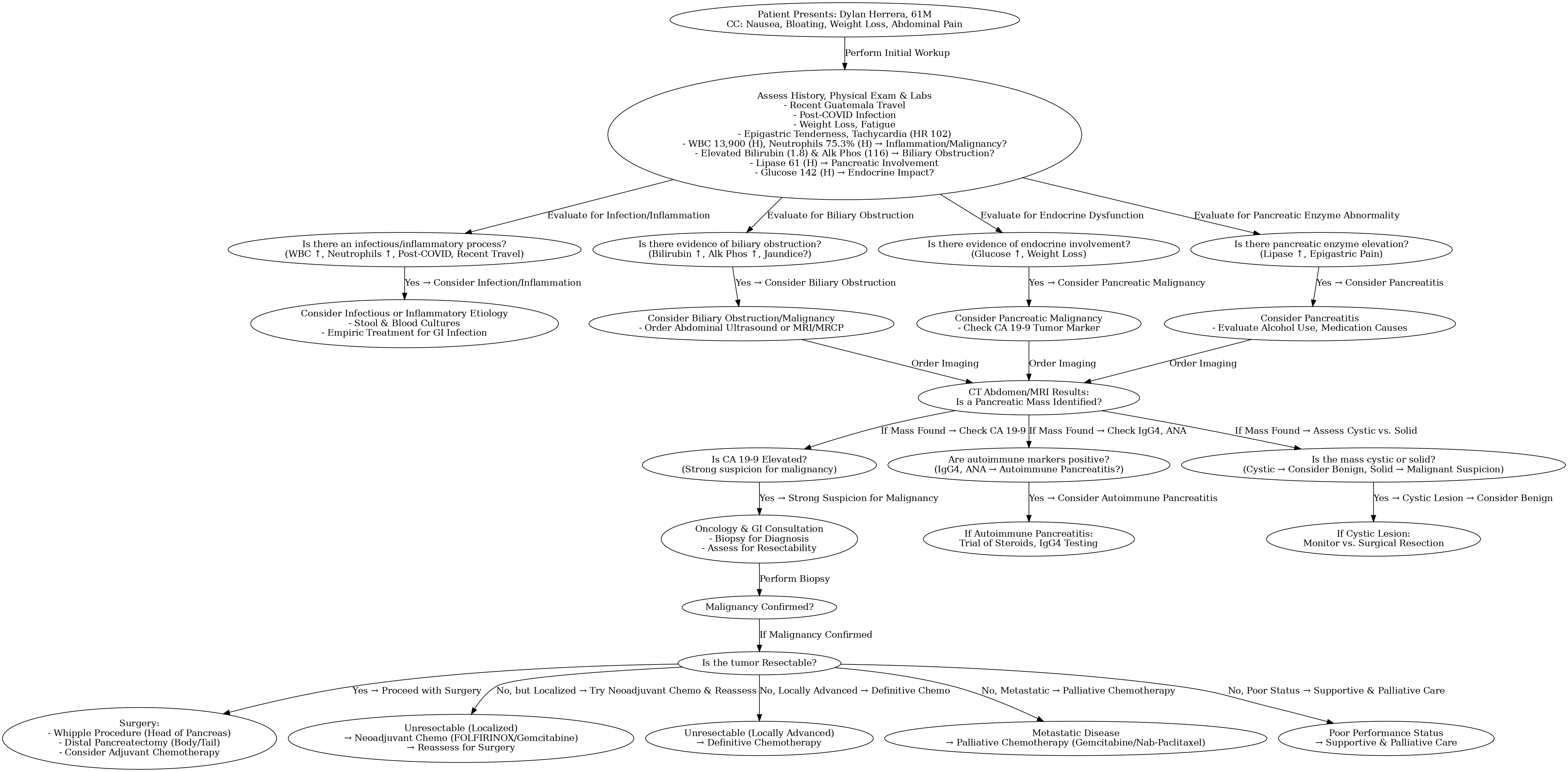 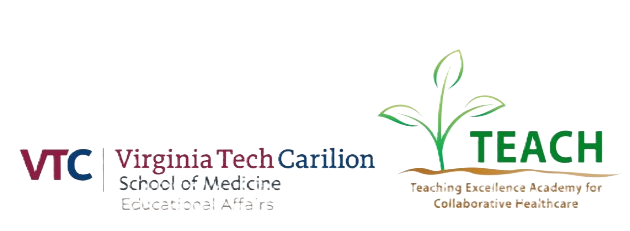 Research & Ethical Considerations
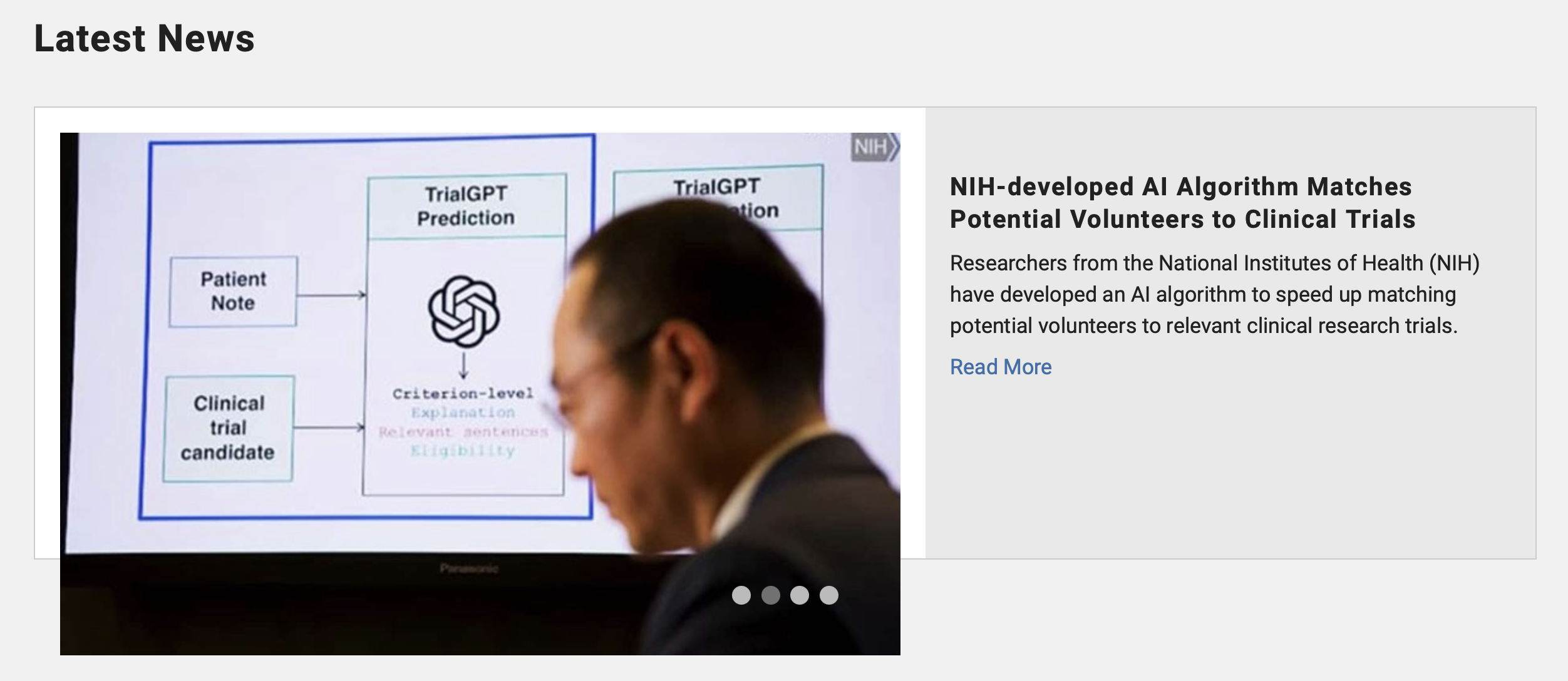 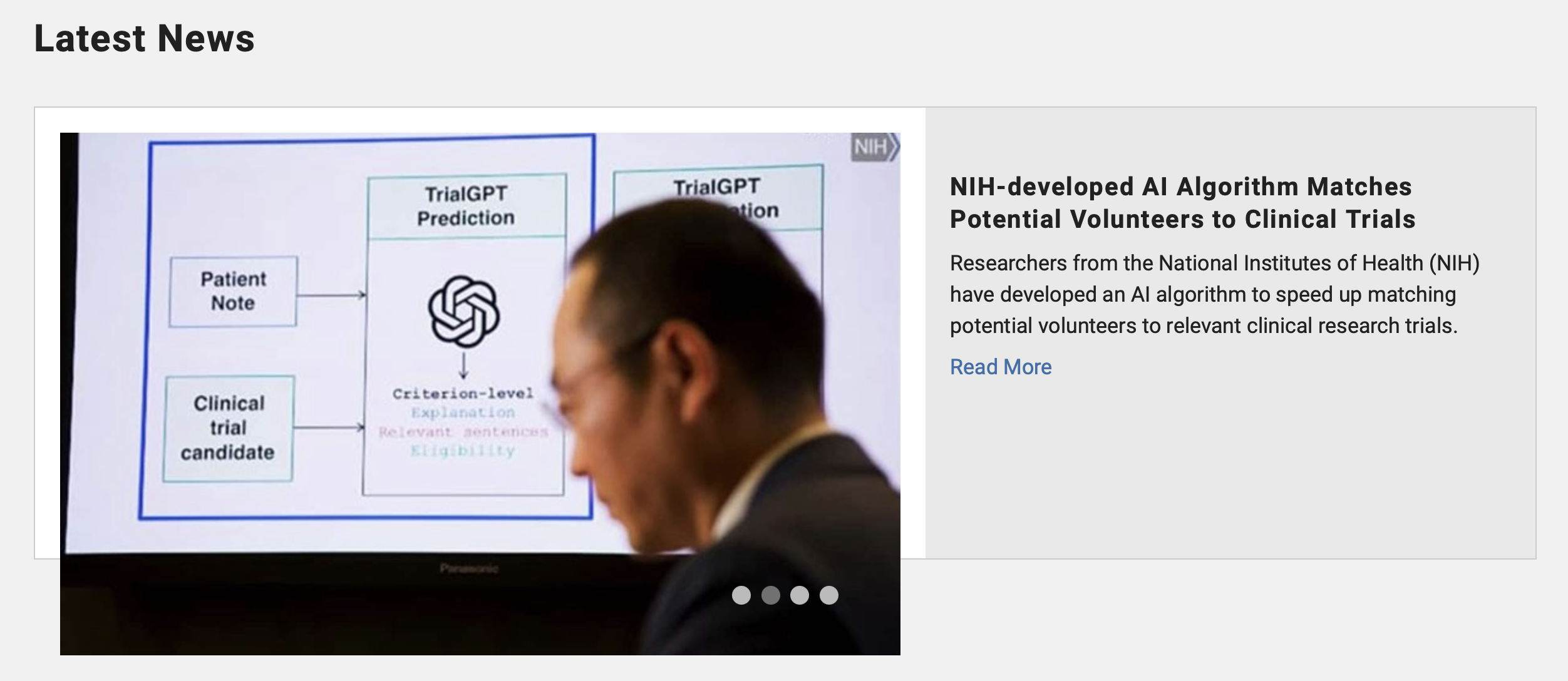 https://www.ncbi.nlm.nih.gov/research/trialgpt/
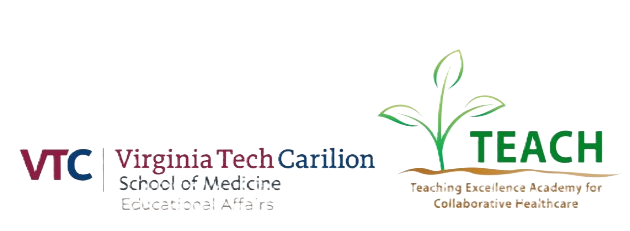 Health Literacy & Patient-Centered Language
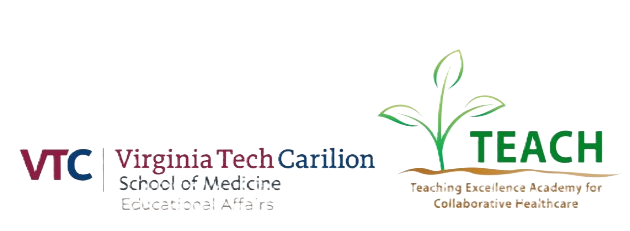 SOAP Note & End-of-Visit Summary
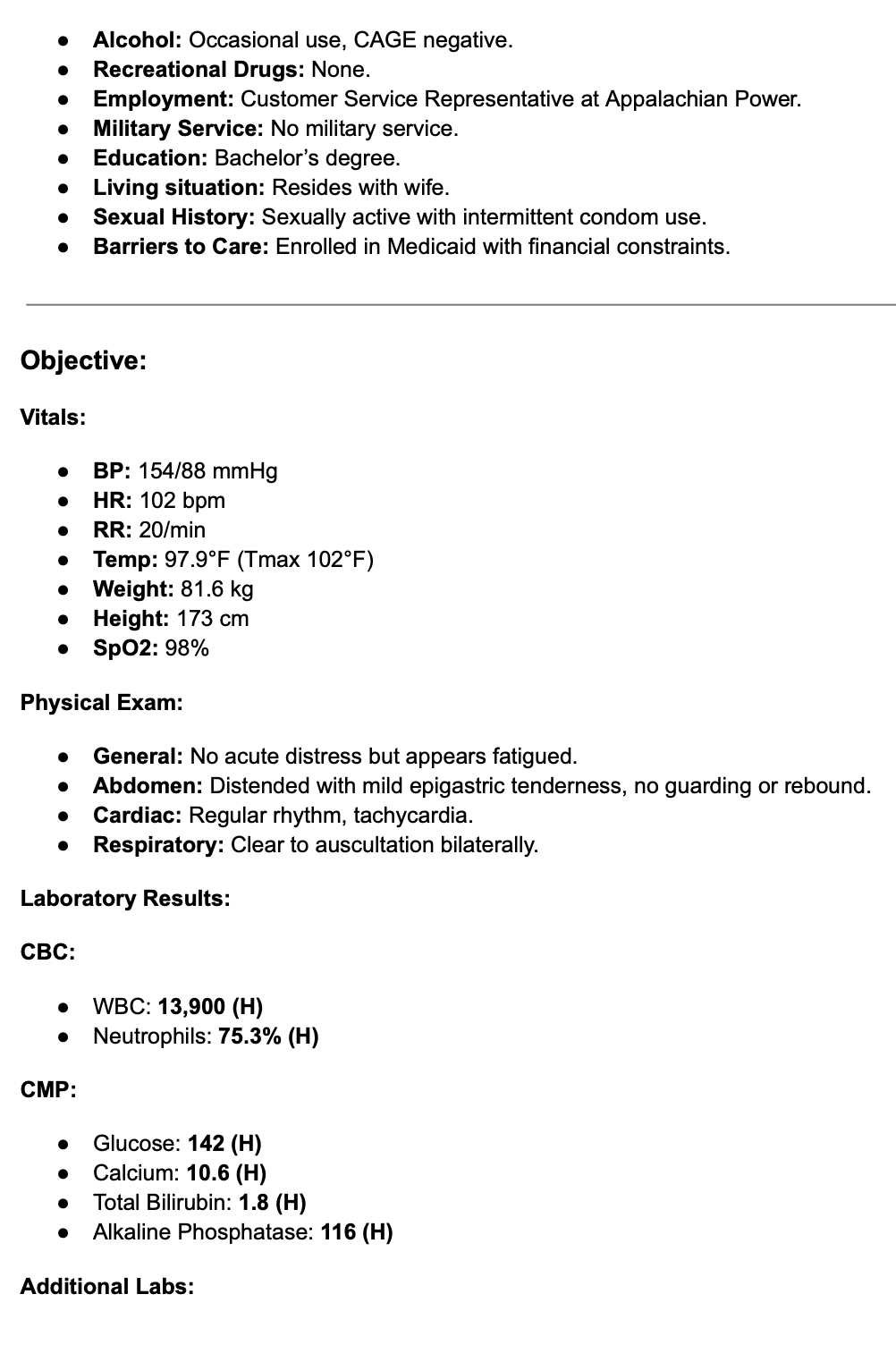 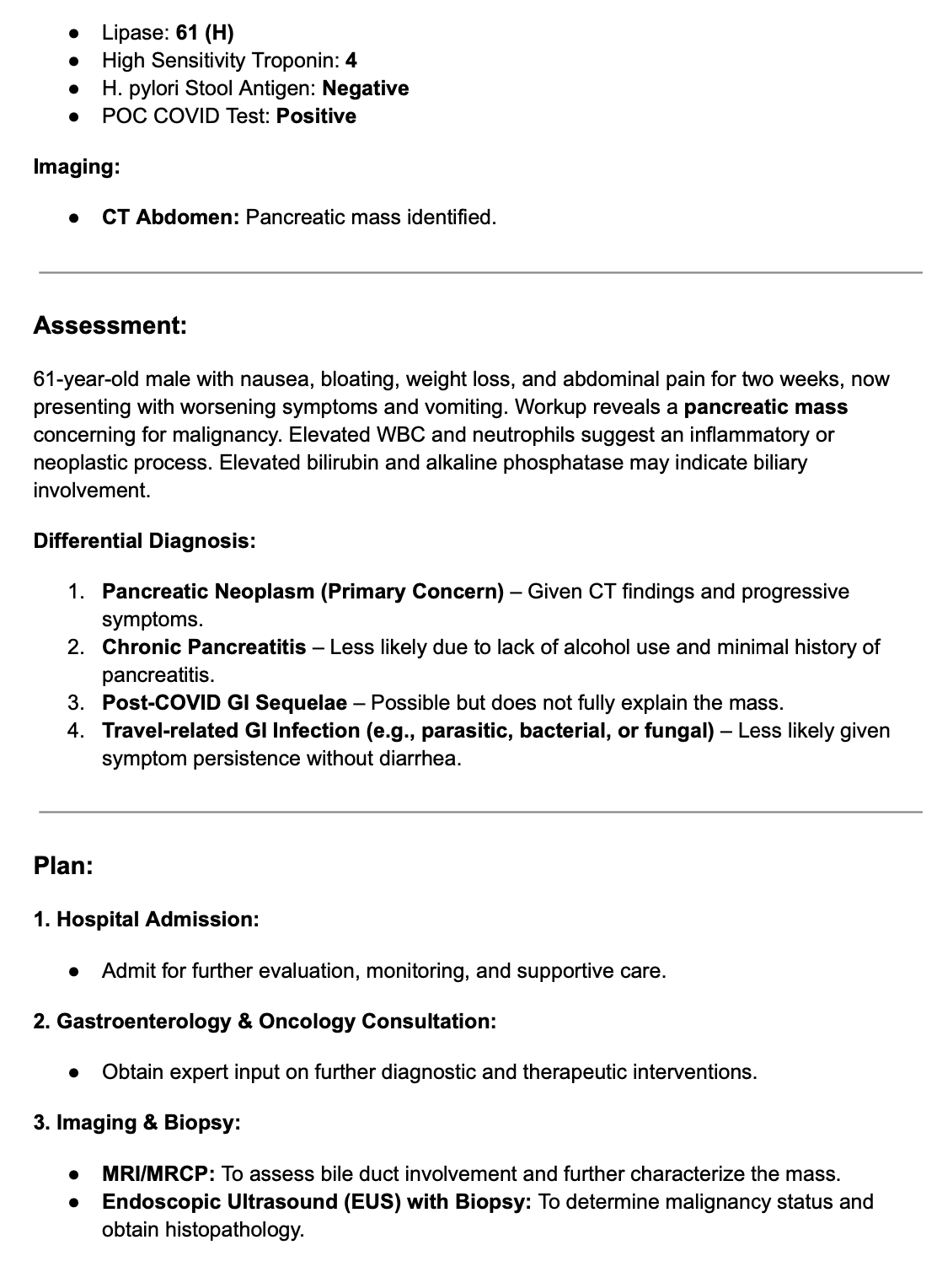 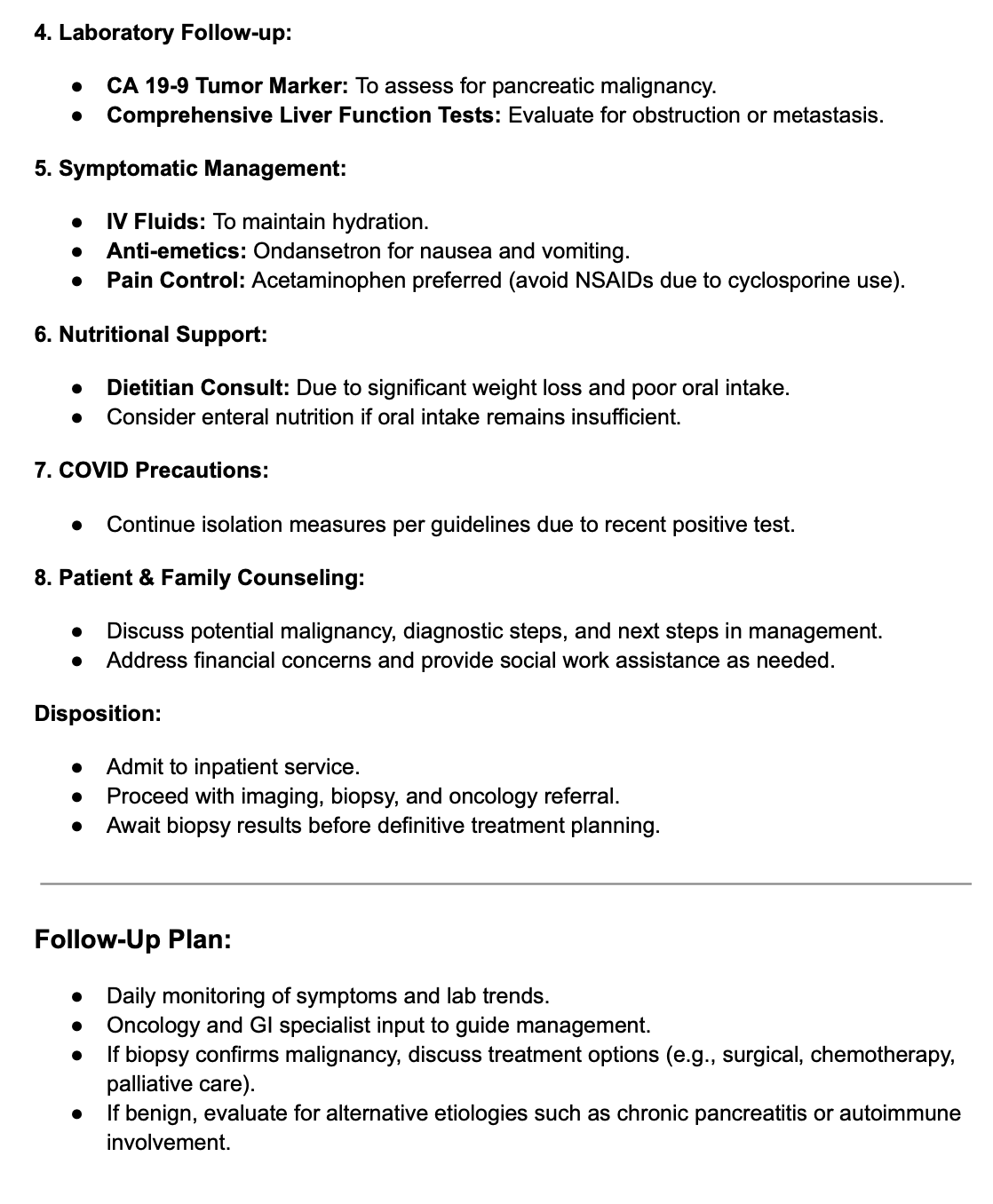 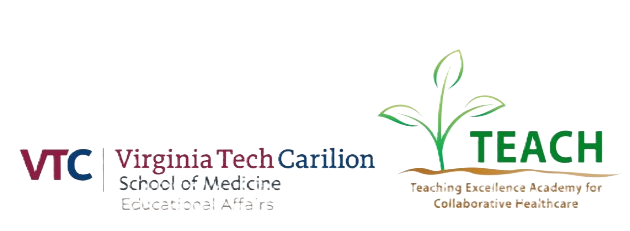 Discharge Summary
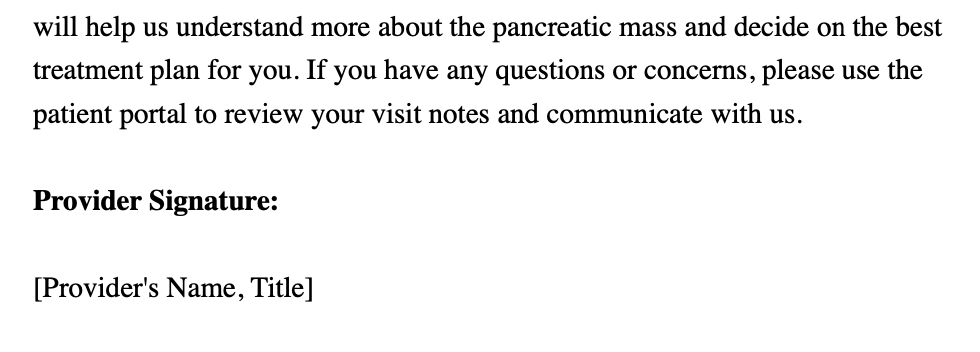 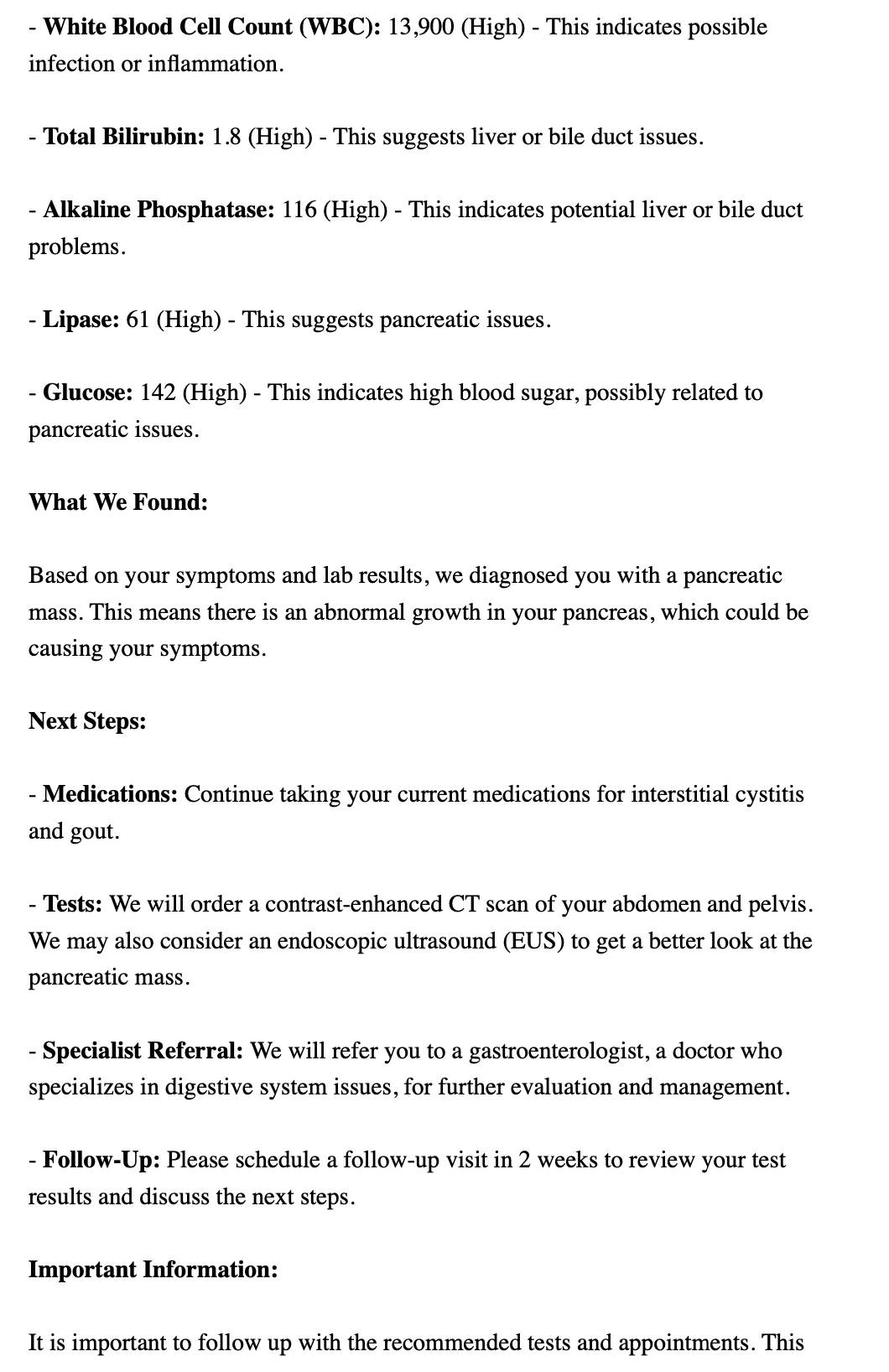 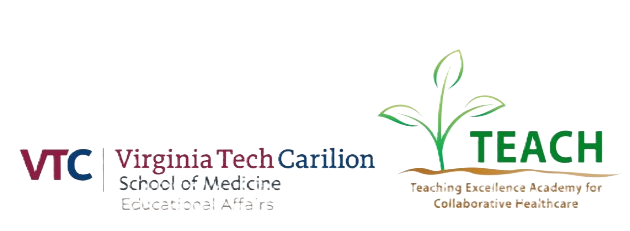 SWOT Discussion
Strengths, Weaknesses, Opportunities, and Threats
Unfavorable
Favorable
The SWOT analysis is a strategic planning tool that encouraged group or individual reflection on an assessment of the strengths, weaknesses, opportunities, and threats of a particular strategy and how to best implement it.

BetterEvaluation. SWOT analysis. BetterEvaluation website. https://www.betterevaluation.org/methods-approaches/methods/swot-analysis. Accessed February 14, 2025.
Weaknesses

What are the weaknesses of AI?
Strengths

What does AI do exceptionally well?
Internal
Threats

What are the risks/negative repercussions to using AI in medical education?
Opportunities

How can AI be used in productively in medical education?
External
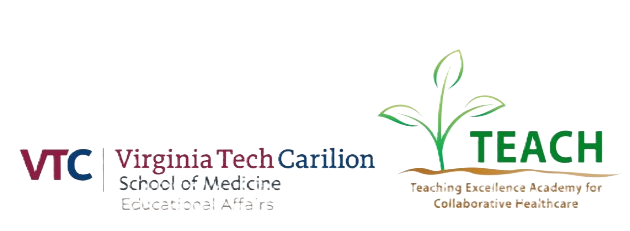 SWOT Discussion
Let's discuss overall strengths, weaknesses, opportunities, and threats of using AI. (6 min)
Please share your thoughts about the future of AI in enhancing medical education at VTCSOM moving forward.  (4 min)
Unfavorable
Favorable
Weaknesses

What are the weaknesses of AI?
Strengths

What does AI do exceptionally well?
Internal
Threats

What are the risks/negative repercussions to using AI in medical education?
Opportunities

How can AI be used in productively in medical education?
External
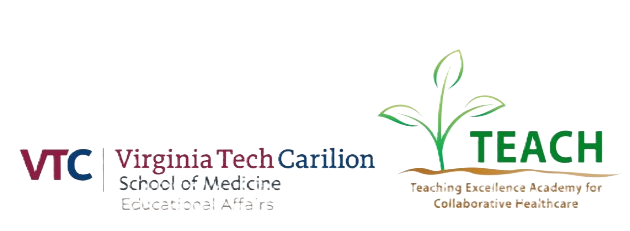 Thank you!
We welcome your feedback
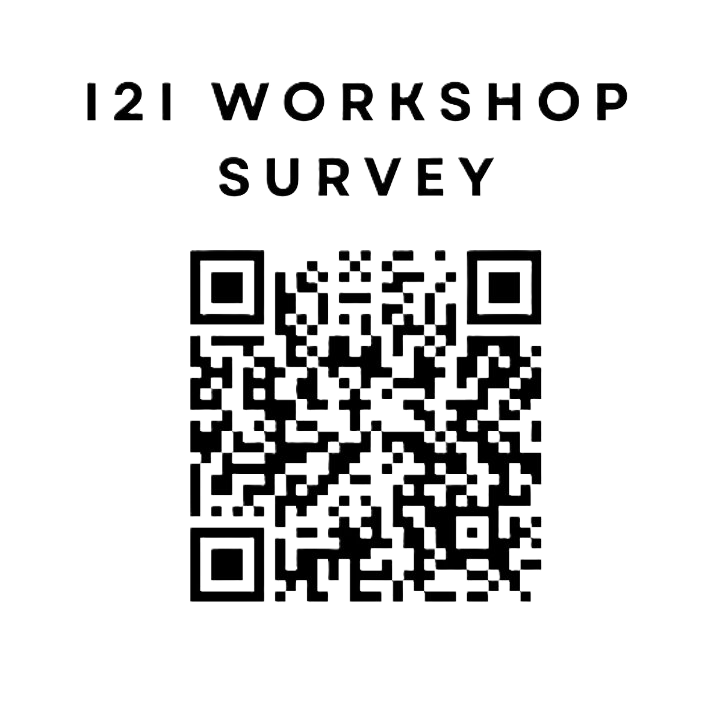 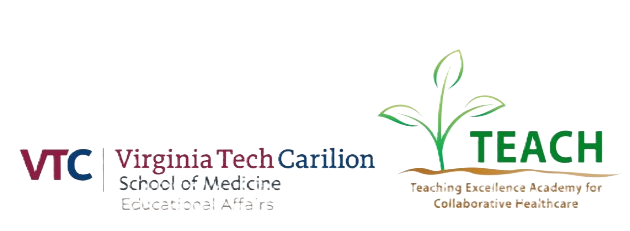